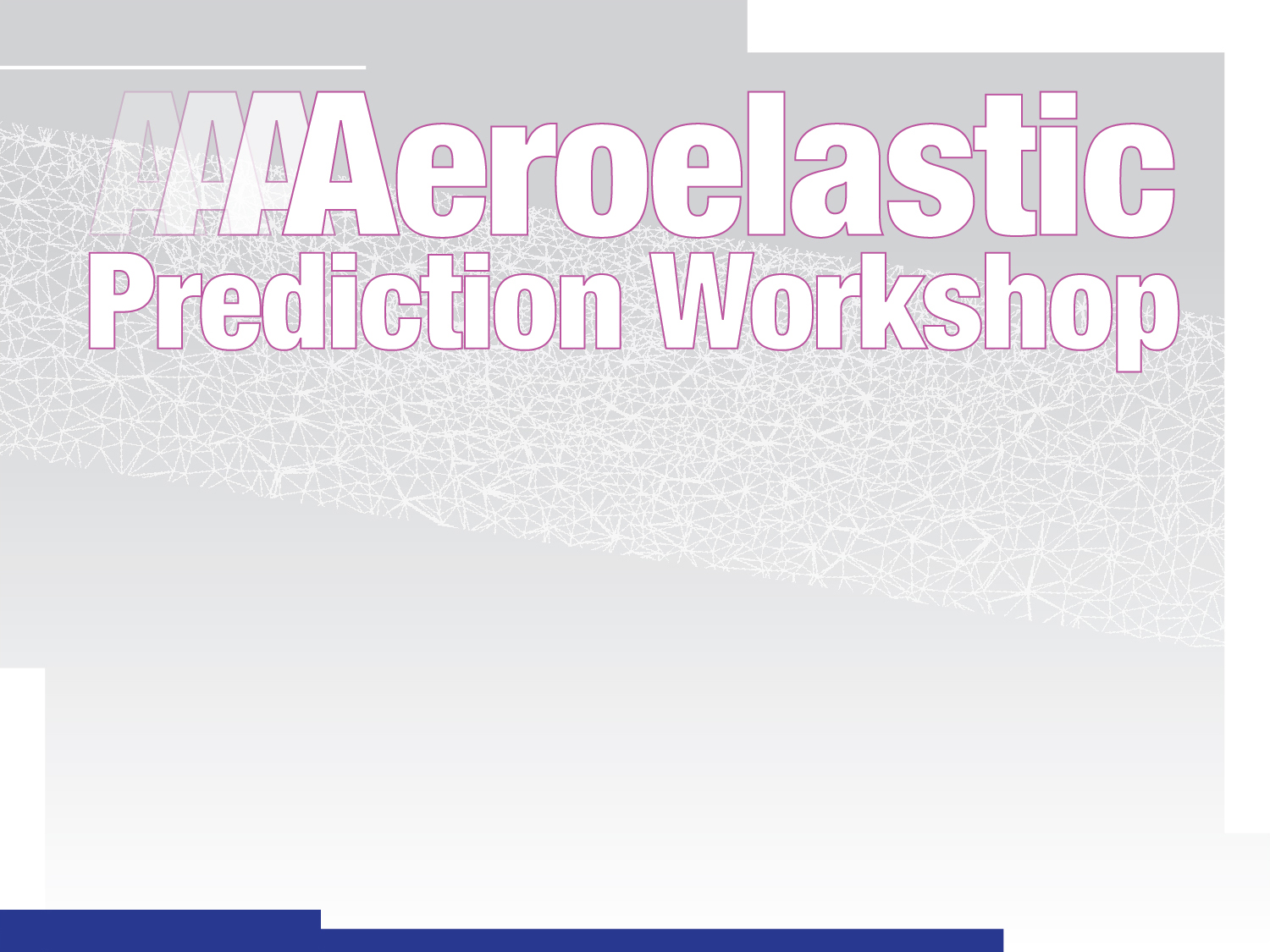 RSW Technical Working Group Strawman
May 15, 2012
In reading everything in this document, always insert “proposed, suggested” ahead of each
item.
This is a working document, generated to foster discussion, input, a plan of action that we think
will produce meaningful technical results.   It can only ever be as good as your input.
Objectives of working group
Continue analyses that will lead to better or additional technical insights into the influence of modeling parameters & analysis methods
Approach
Utilize telecons to coordinate efforts
Utilize existing database structure to generate comparison plots
Utilize statistical experts to help coordinate variable selections?
Present two summary papers at ASM, January 2012
Technical working group meeting at ASM, January 2012
Thoughts on RSW
Present steady RSW analysis is not an accurate representation of the CFD state-of-the-art.
Shock location issue at h = 0.309 and 0.588 is essentially a function of the boundary layer state ahead of wing.
Wind tunnel wall BL can be considered a spanwise freestream Mach number gradient.
Streamwise shock location is a strong function of freestream Mach number.
Path Forward:
Demonstrate SoA compliance by removing tunnel wall BL effects from analysis.
Use this baseline as point-of-departure for evaluation of unsteady state-of-the-art.
RSW Analysis Plan of Action
Abandon the comparison with experimental data
Repeat steady analysis on 48” span RSW with symmetric boundary condition at M = 0.825, a = 2.0o and 4.0o.
Should get good comparisons among analysts.
Recompute forced oscillation cases at f = 10 and/or 20 Hz using this baseline model.
Rigid rotation of entire grid for pitch oscillation.
Flexible mesh motion as an additional case set.
Analysis Matrix Thoughts
Grid spatial refinement (C, M, F)
Time-domain convergence (choose one grid size and examine the convergence wrt time step; define time-converged criteria more specifically than was addressed in AePW-1)
Turbulence model
Wing tip shape
Looking at the analytical results from the previous submittals, what else jumps out as a variable that likely produces a difference?
Was there any difference in the leading edge and/or trailing edge geometry for the different cases run?
ASM:  Two Group Papers from RSW analysts
Lessons learned from AePW-1 model development & analyses 
Analytical follow-on study to eliminate several sources of uncertainty identified during AePW-1
Email from Dave, May 17, 2012
I took a looks at the RSW WG slides and I think they capture everything I had envisioned for this follow-on analysis.  Here are some additional thoughts as I went through them:
 
I think getting a consistent symmetry plane BC is a first-order issue.  Some of the other details, such as tip modeling, turbulence model, etc. will be second order (at least for this problem).  I think we let the analysts have some freedom in this regard and see how big the variation is between datasets.  If we still see substantial variation, we may want to restrict the problem further.
Same with the grid motion.  Doing some comparisons between rigid mesh motion and flexible mesh motion should give us a good first order comparison.  If we get consistent results among the various ways to do the flexible mesh motion, then we know the approach to flexible mesh implementation isn’t a big hitter for this problem.  If we get a lot of variation, then we’ll need to dig into the flexible mesh motion issue further.
I think there is a third paper on the RSW wind tunnel wall boundary layer modeling.  I think Pawel and I have enough data to put together a nice paper on this issue and the effects it has on the analysis.  I’d like to dig into why our 4 degree case is off compared to the 2 degree case and see if it is a wall BL issue that didn’t show up at two degrees AOA.